26.5.2020.
4.C
HRVATSKI JEZIK
1
NASTAVLJAMO S PONAVLJANJEM U PRILOGU JE LISTIĆ. MOZEŠ GA PREPISATI ILI ISPRINTATI. 

SRETNO!!
Let's have fun!
3
1
2
6
5
4
MATEMATIKA
NAPIŠI NASLOV  : Dijeljenje  višeznamenkastog broj dvoznamenkastim brojem

Provjeri točnost dobivenih rezultata. Laticu 
s točnim rezultatom oboji plavom bojom. 
Ostale bojama po želji.
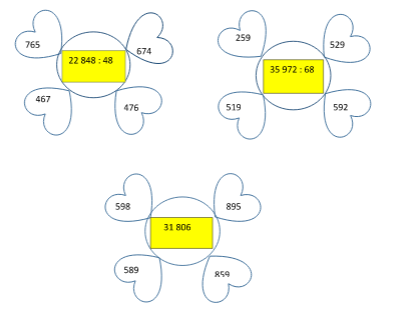 MATEMATIKA
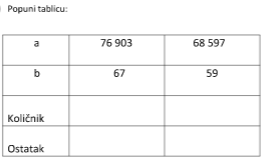 MATEMATIKA
2
OTVORI RADNU BILJEŽNICU MOJ SRETNI BROJ NA STRANICU 117, RIJEŠI 1, 2,3 I 4 ZADATAK!
GLAZBENA KULTURA
3
Pogledaj video  GLAZBENNA PRIČA
I TO JE TO ZA DANAS!

BRAVOOOOO